1
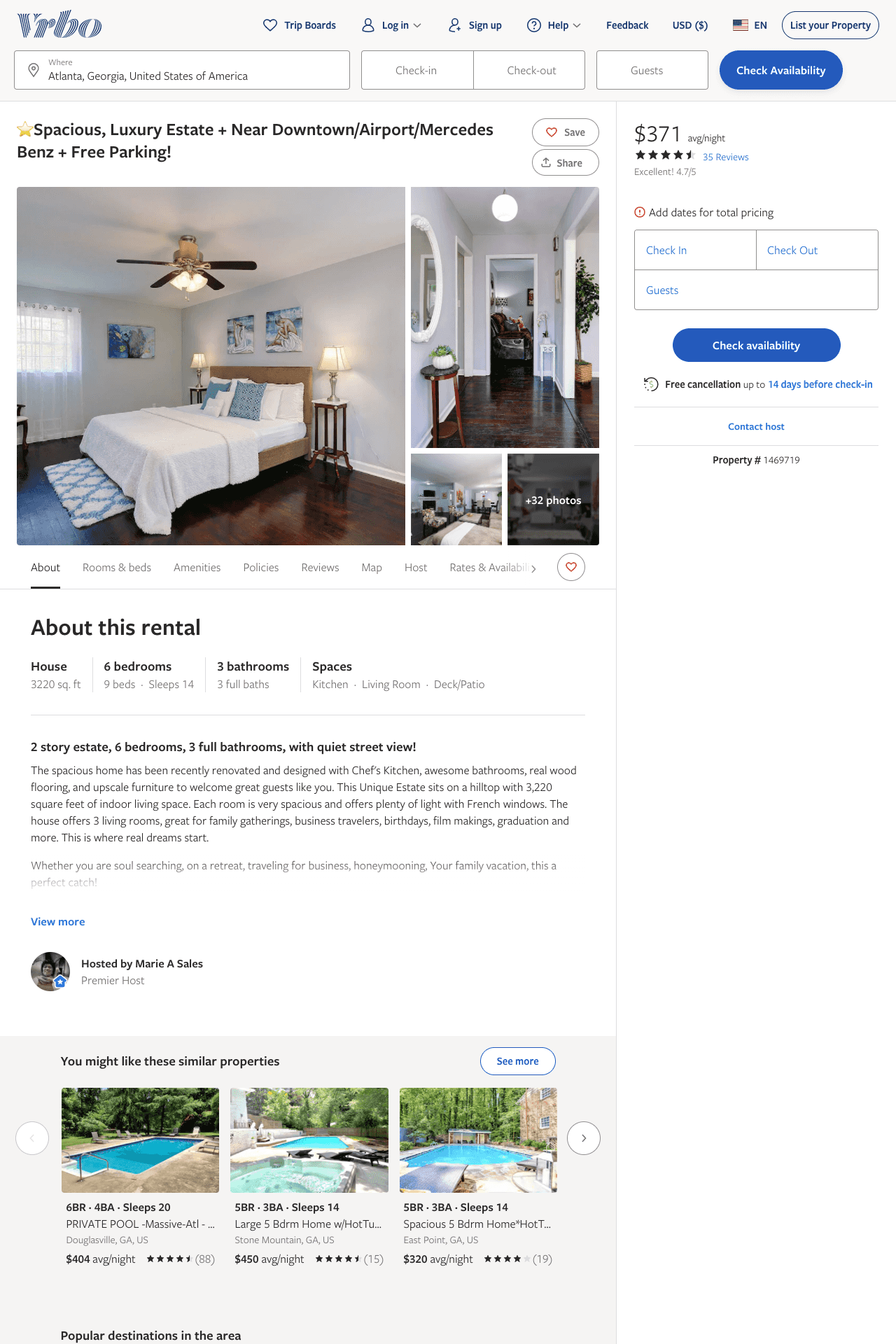 Listing 1469719
6
14
$326 - $389
4.7027025
3
Marie A Sales
https://www.vrbo.com/1469719
Aug 2022
2
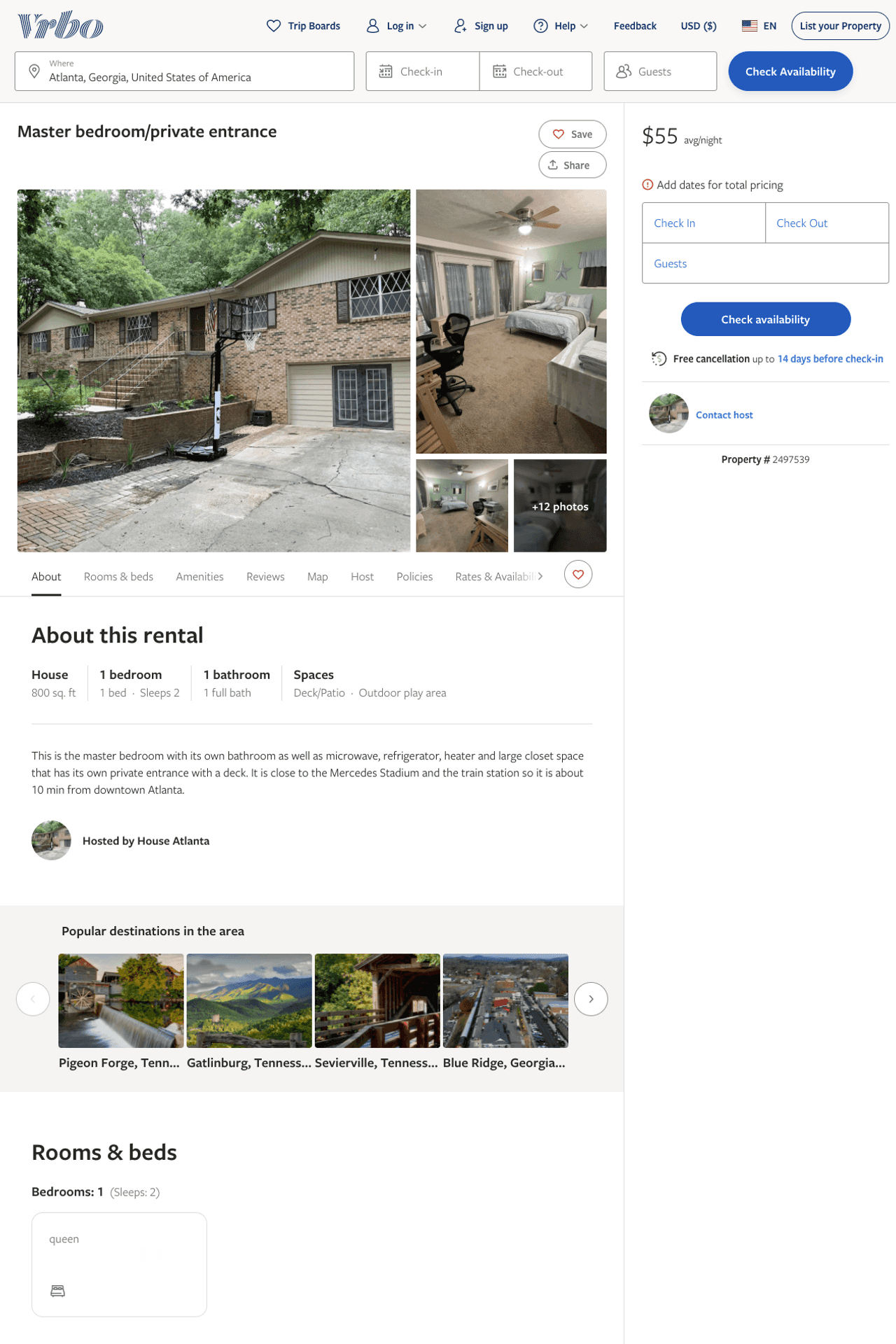 Listing 2497539
1
2
$51 - $57
1
https://www.vrbo.com/2497539
Aug 2022
3
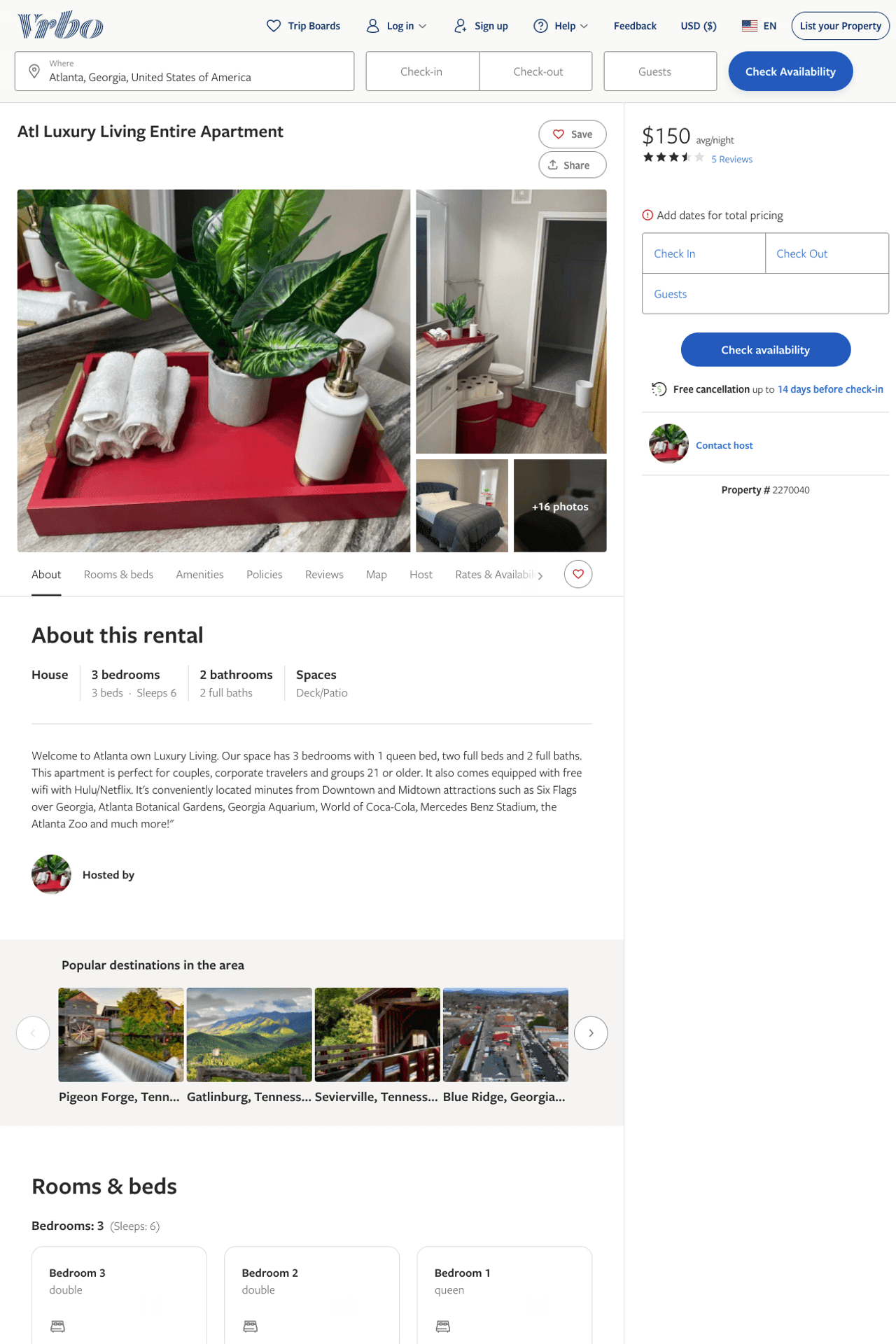 Listing 2270040
3
6
$150
3.6
2
https://www.vrbo.com/2270040
Aug 2022
4
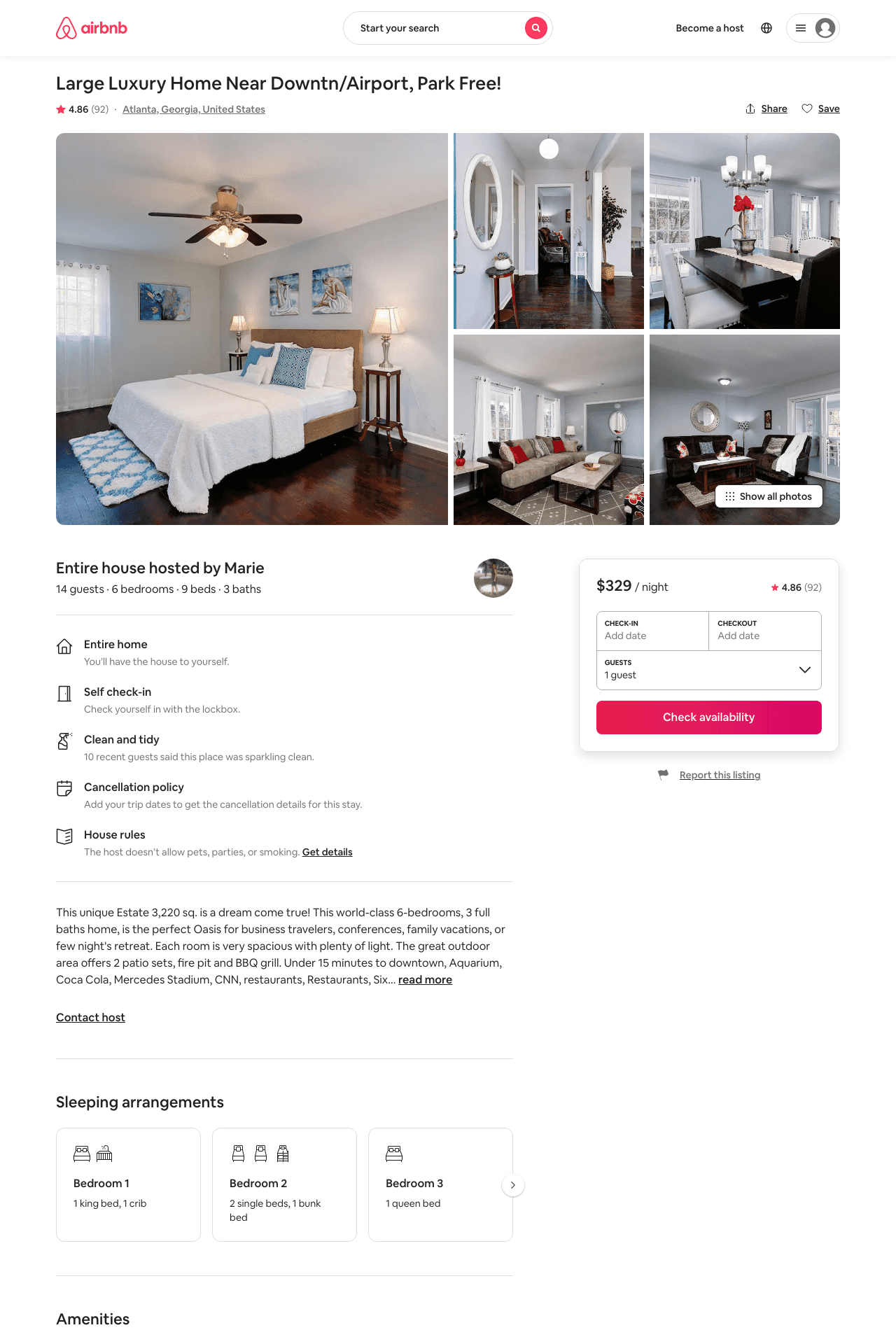 Listing 28762235
6
14
$315 - $466
4.72
2
Marie A
185406737
2
https://www.airbnb.com/rooms/28762235
Aug 2022
5
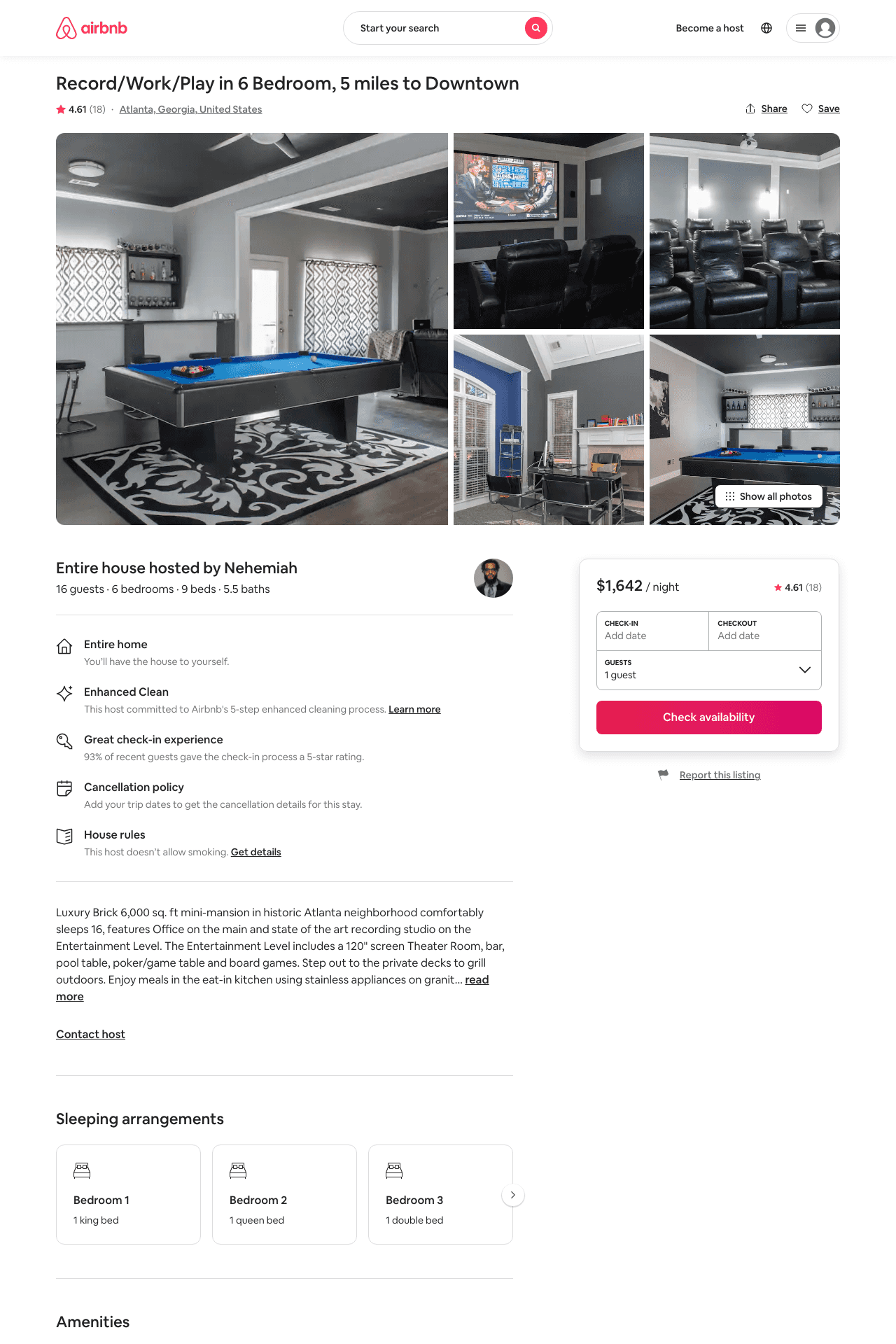 Listing 31473640
6
16
$1500 - $1999
4.52
1
Nehemiah
85135186
1
https://www.airbnb.com/rooms/31473640
Aug 2022
6
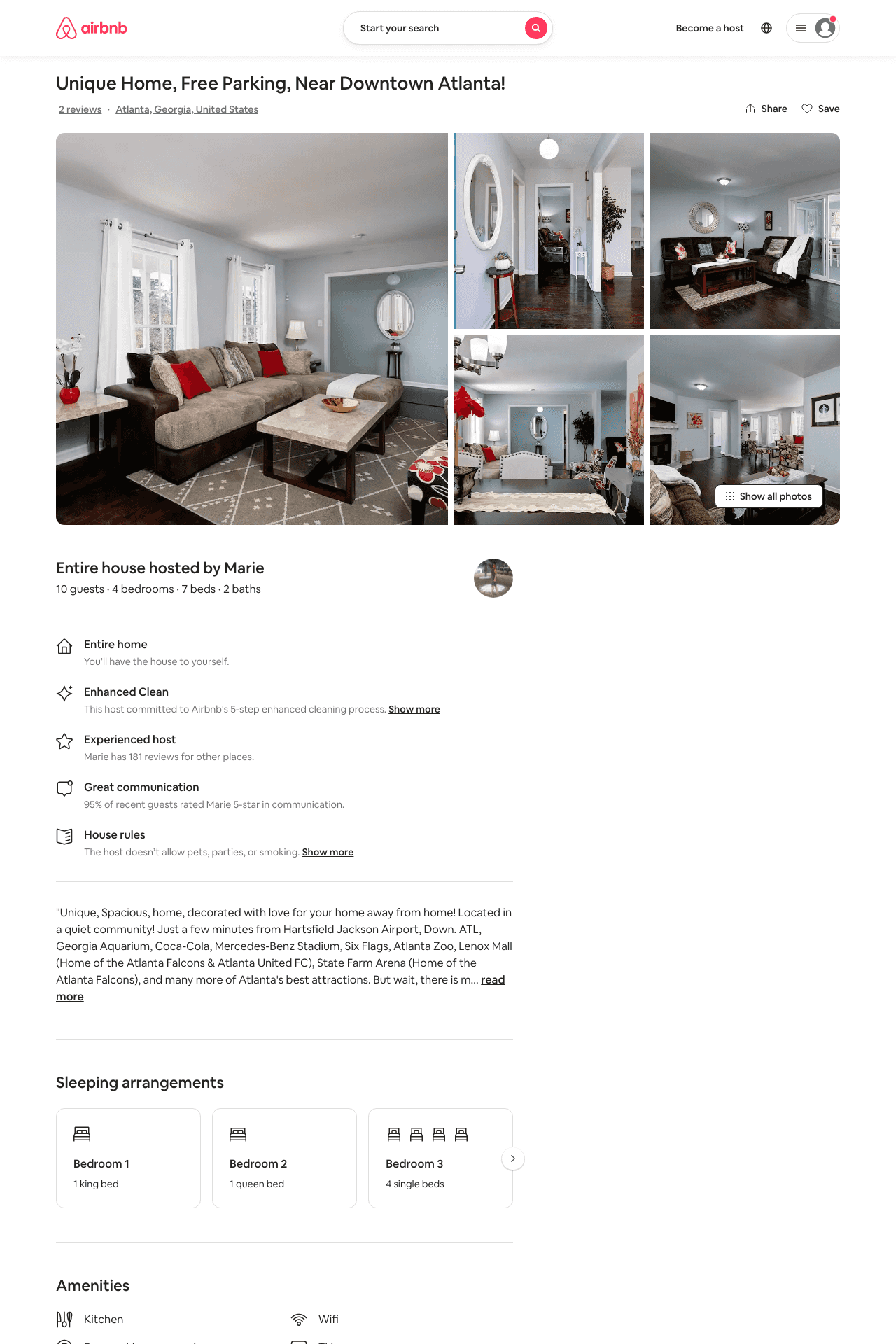 Listing 48251466
4
10
$293 - $523
2
Marie A
185406737
2
https://www.airbnb.com/rooms/48251466
Aug 2022
7
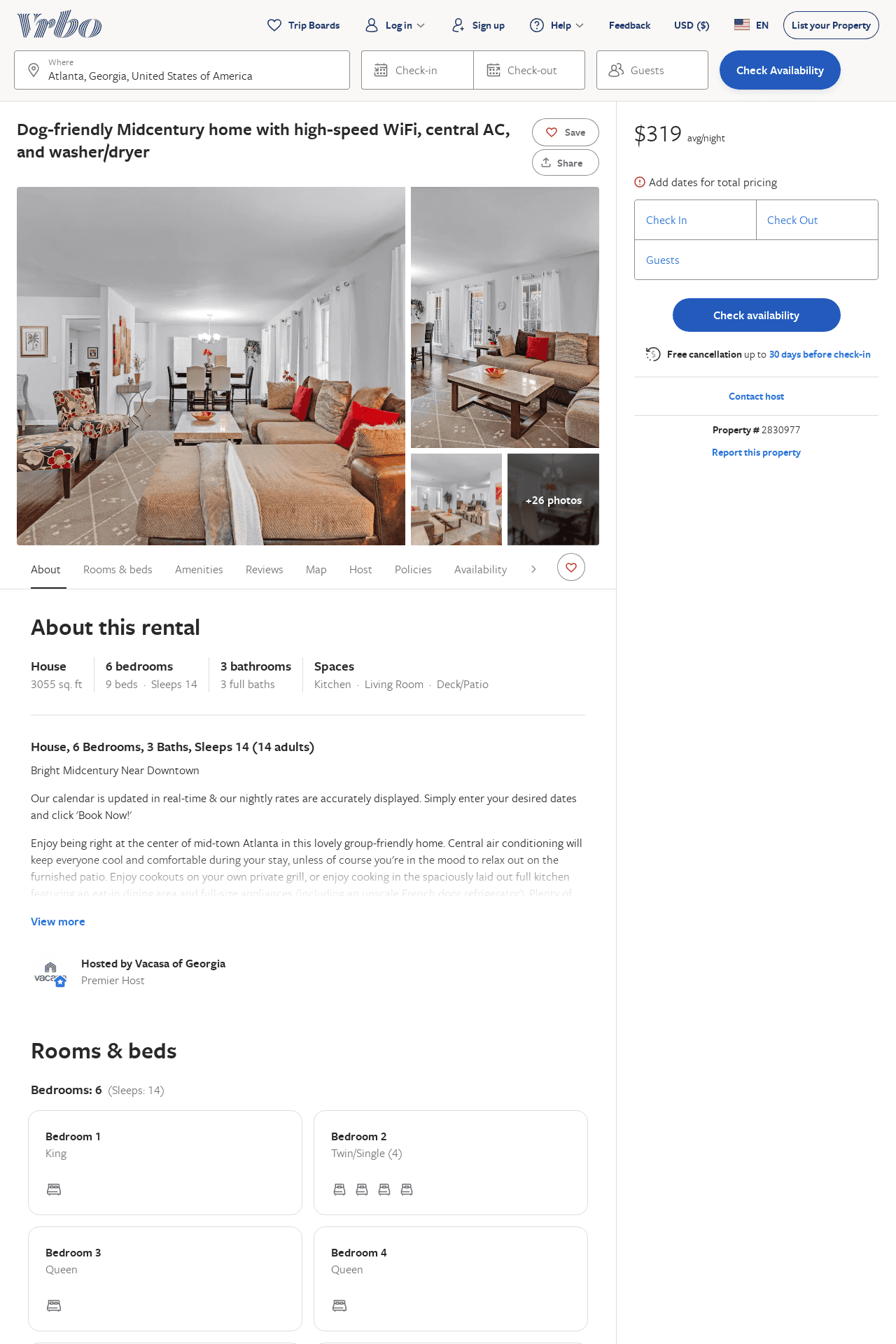 Listing 2830977
6
14
$344
2
Vacasa of Georgia
https://www.vrbo.com/2830977
Aug 2022
8
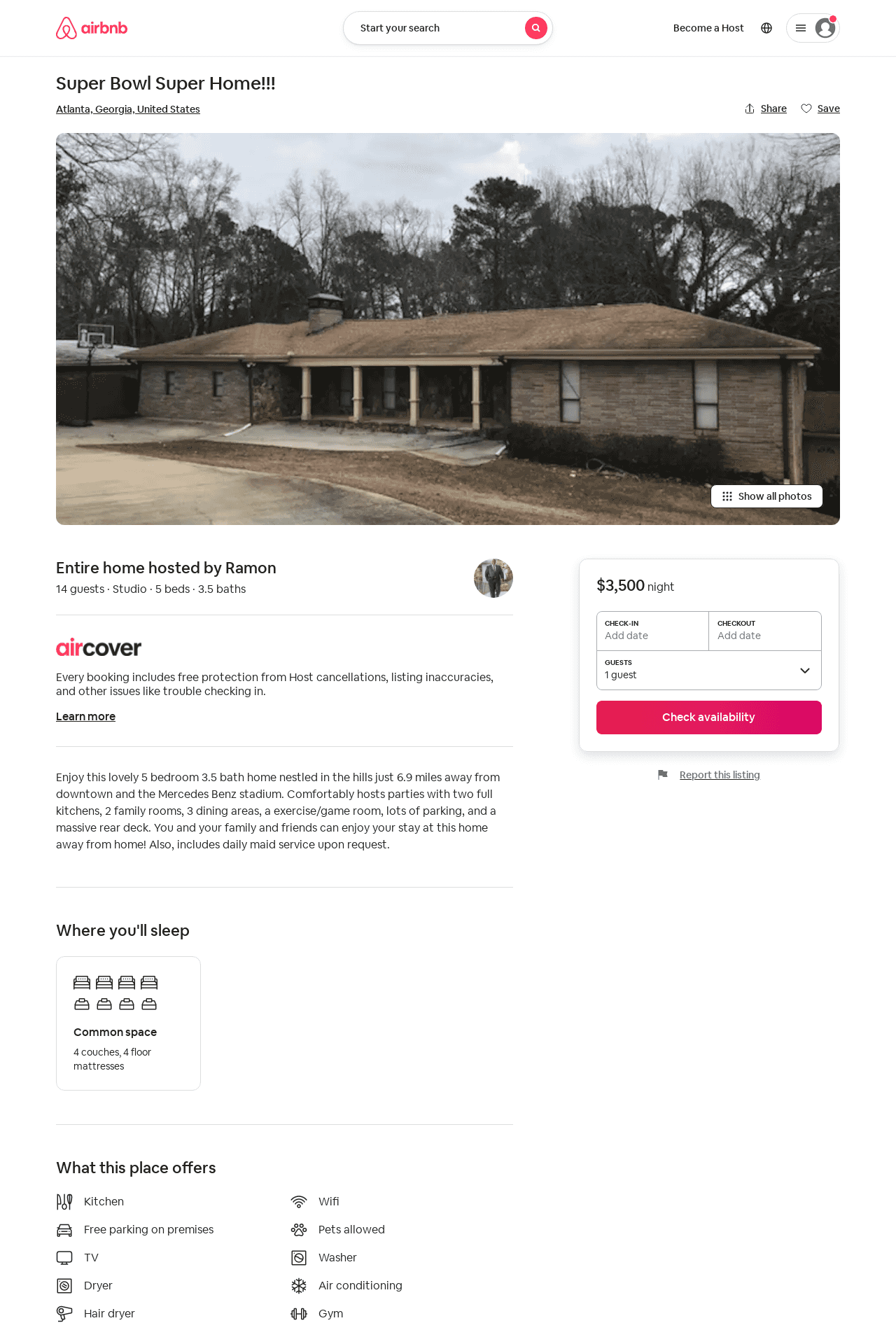 Listing 31806144
Studio
14
$3500
3
Ramon
203426558
1
https://www.airbnb.com/rooms/31806144
Aug 2022
9